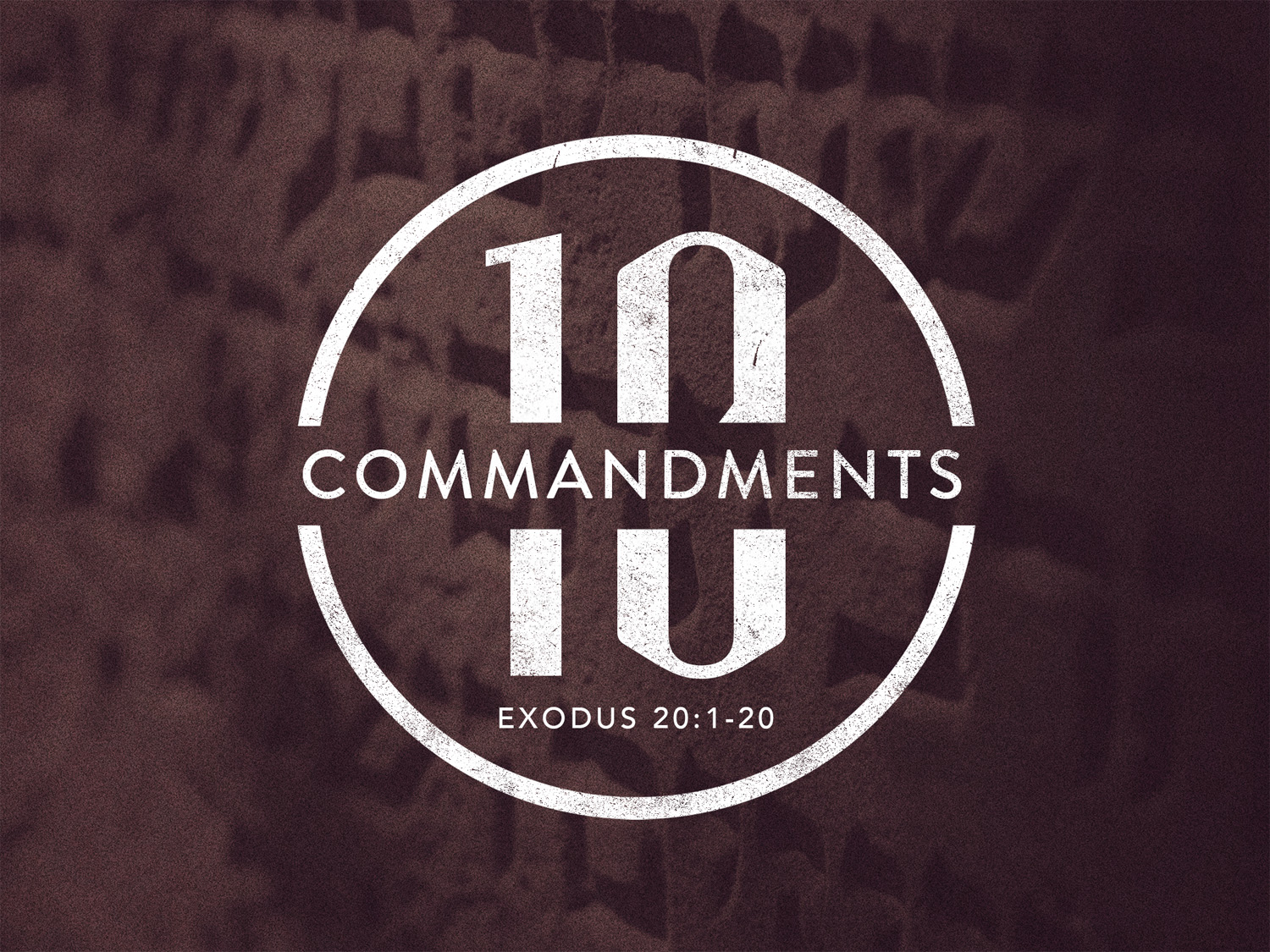 The 10 Commandments
[Speaker Notes: In our rush to teach people the difference between the Old & New Testament we can overlook their significant role in God’s plan of Salvation.  

The 10 Commandments were given to show the inner and outer transformation God wanted to bring about in His Covenant People.]
The First Four Commandments
Honor God With Your Life
“You shall have no other gods before Me.”
Honor God With Your Heart
“You shall not make for yourself an idol…”
Honor God With Your Speech
“You shall not take the name of the Lord your God in vain…”
Honor God With Your Time
“Remember the Sabbath day, to keep it holy.”
[Speaker Notes: These commandments establish a Correct relationship with God.  The principles they are built on are phenomenal.

We DEMONSTRATE GOD’s WORTH with our reverence towards Him.]
The Final Six Commands
The Importance of The Family
The Importance of Human Life
The Importance of Marriage
The Importance of Ownership
The Importance of Truth
The Importance of Gratitude
[Speaker Notes: GOD GIVEN IMPORTANCE:

God VALUES each of these areas of life.  Not only does God value them: He Governs Them. He rules these areas in order to establish them, maintain their treasured status, and impart to us an appreciation for each one.]
The Fifth Commandment
“Honor your father and mother…” (vs. 12)
Parents Hold God’s Delegated Authority.
Parents Are Honored Through
Demonstrations of Respect
Obedience to Request
Financial Support (1 Tim. 5:3, 17)
[Speaker Notes: The Importance of the Family


DELEGATED AUTHORITY:  As children learn to honor their parents, they learn to honor God.  Those who cannot fulfill this direct command find it hard to respect all other authority figures.


RESPECT – Standing up with good manners.  Giving A “High Postion” at the table, first in line, proper clothing and attire.  Words of Praise
OBEDIENCE – Eph 6:1  *with a good attitude.  Not grumbling compliance, but an attitude of seeking to please the parents.
FINANCIAL – Parents should be helped, not hurt.  They]
The Sixth Commandment
“You shall not murder.” (vs 13)
US Dept of Justice: 14,610 Homicides in ’11.
Matthew 7:21
The Key Word Is “Murder”
Military Battles, Capital Punishment, & Even Accidental Deaths Are All Related, But Separate Issues. (Numbers 35:31)
Human Life Is To Be Cherished!
Guttmacher Institute: 1,060,000 Abortions
[Speaker Notes: The Importance of Human Life…

According to the US Dept. of Justice in 2011, there were 14,610 homicides in the United States.  This is actually the lowest number since 1968, due to a two-headed effort to both reduce violent crime, as well as advances in medical treatment to save the lives of victims.

Gender is a huge factor in murder statistics with MALES being nearly 4 times more likely to be the murder or victim.  
This isn’t too surprising given the very first murder of Able by Cain, but should serve as a solid reminder of the importance of self-control!  Men must get our anger, jealousy, ego, and strength UNDER CONTROL!  And, we must might righteous decisions that keep us out of violent situations fueled by alcohol, drugs, and greed.

Key word is “Murder”  Do not kill is a too often used over-simplification.

Not a command against military battles, nor is it against Capital Punishment.  Both war and capital punishment are practiced lawfully by the Israelites.
Interestingly, this is not even talking about man-slaughter – the accidental death of someone (such as a workplace accident or car accident.)

This command is prohibitting the “willful and intentional taking of an innocent life.”

Point:  Innocent Life is to be cherished.  Thus the idea of abortion is a gross violation of this lesson because these children are as innocent as they come!]
The Seventh Commandment
“You shall not commit adultery.” (vs. 14)
Adultery Dishonors:
God, Marriage, Family, and The Body.
Leviticus 20:10
Avoiding Adultery
Care For One Another: Eph 5, 1 Cor 7:1-5
Guard Your Eyes & Heart: Matt 5:27-32
Respect God In Your Control: 1 Thess 4:3-7
Find Better Friends: 2 Timothy 2:22
[Speaker Notes: The Importance of Marriage. Marriage Is Designed To Reflect God’s Long-Lasting Faithfulness.


65% of marriages with adultery end in divorce.
80% of people who leave their marriage to marry someone else are sorry later.
70% of people who leave their marriage to marry someone else end up divorced again anyway.
Only 15% of people who commit adultery and marry someone else are happy!

Adultery is NOT the answer! It doesn’t satisfy!!!  It doesn’t solve anything!!!


** Respect for God:  Remember your VOWS!  You promised for LIFE!  You promised no matter what circumstances.]
The Eighth Commandment
“You shall not steal.” (vs 15)
A Multifaceted Crime
Selfishness, Property Rights, Responsibility To Work, Responsibility To Be Generous
People Steal In Many Ways
Stealing Entertainment, Software, Identities, Academic Answers, Copyrighted Materials
Stealing at Work: Theft, Laziness, Refusing To Pay for Goods or Services Already Provided
[Speaker Notes: The Importance of Ownership


Command 5,6 and 7 all deal with people – Parents, Life & Marriage…but now the 8th Deals with THINGS…]
The Ninth Commandment
“You shall not bear false witness against your neighbor.” (vs 16)
Lying, Especially In Our Testimony.
Proverbs 19:15
Without Truth, Our Relationship with God, Family, Friends, & Society Becomes Dysfunctional.
Christians Must Be Trustworthy.
1 Corinthians 4:2
[Speaker Notes: The Importance of the TRUTH. Reveals The Value God Places on Truth as well as Justice.


**Why do people lie?   To attempt to avoid trouble.  To get attention.  To make someone else look bad.  For personal gain (lying on a resume)  To decieve about their true beliefs or plans (politics)  To trap others or shift the blame from themselves.


Post modernism seeks to bring harmony to society by making truth “relative” but the errosion of truth doesn’t bring greater kindness or harmony – it brings greater distress, pain, and trouble!

**”Against Your Neighbor” – A great example of where how we apply this phrase reveals our heart.  Are we trying to limit occasions for truth, so we can take advantage of others  - - - or - - - do we view all people as our neighbors, seeking to be honest and upright with everyone we meet.]
The Tenth Commandment
“You shall not covet you neighbor’s house…wife…servant…ox…donkey or anything that belongs to your neighbor.” (vs. 17)
Prohibits Coveting & Commends Gratitude
A Coveting Heart Is…
Focused In The Wrong Direction.
Failing To Rejoice With Their Neighbor.
Likely To Break Many More Commands.
[Speaker Notes: Greed is wanting it all.

Coveting is wanting the exact item that already belongs to someone else.

*This command is designed to reach the HEART & MIND, not just the actions.

*While it is tempting to view Contentment as the opposite of Coveting, it is really more.  Coveting is a powerful negative!  We need to appreciate the powerful positive of Gratitude.

God commends and rightfully expects GRATITUDE for all He’s blessed us with!

(The children of Israel were not grateful for the manna God provided.)



COVETING – How many commands did DAVID break once he coveted for Bathsheba, the wife of Urriah!


LET US BE GRATEFUL for all God has provided!!!]
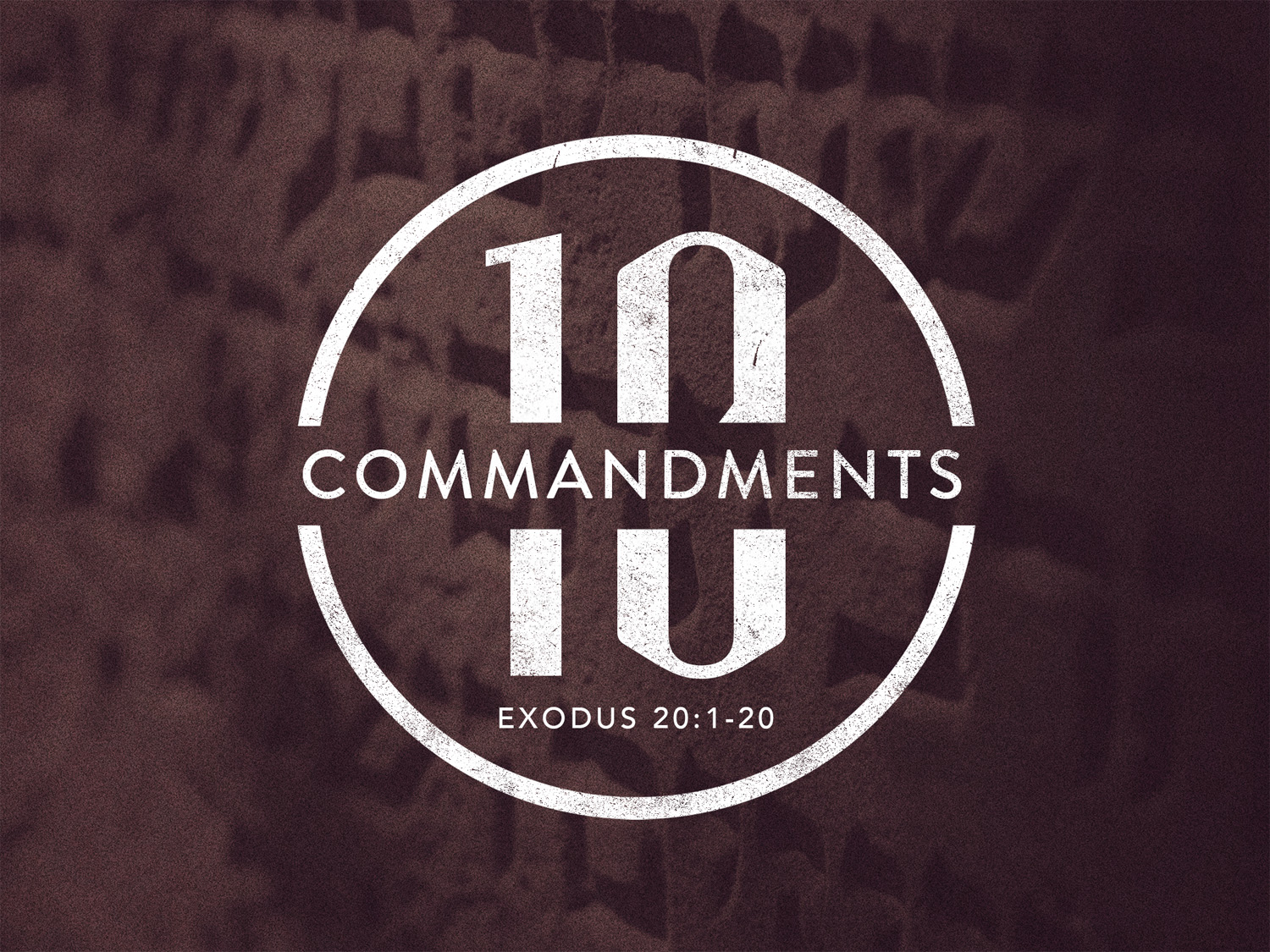 The 10 Commandments
[Speaker Notes: TODAY – are you GRATEFUL that GOD has PROVIDED you with HIS ONLY SON – to BE YOUR SAVIOR. 

TODAY – are you so grateful for the forgivenss and mercy that is available, that you are ready to turn away from SIN and follow the LORD?]